Этапы организации культурно-массового мероприятия
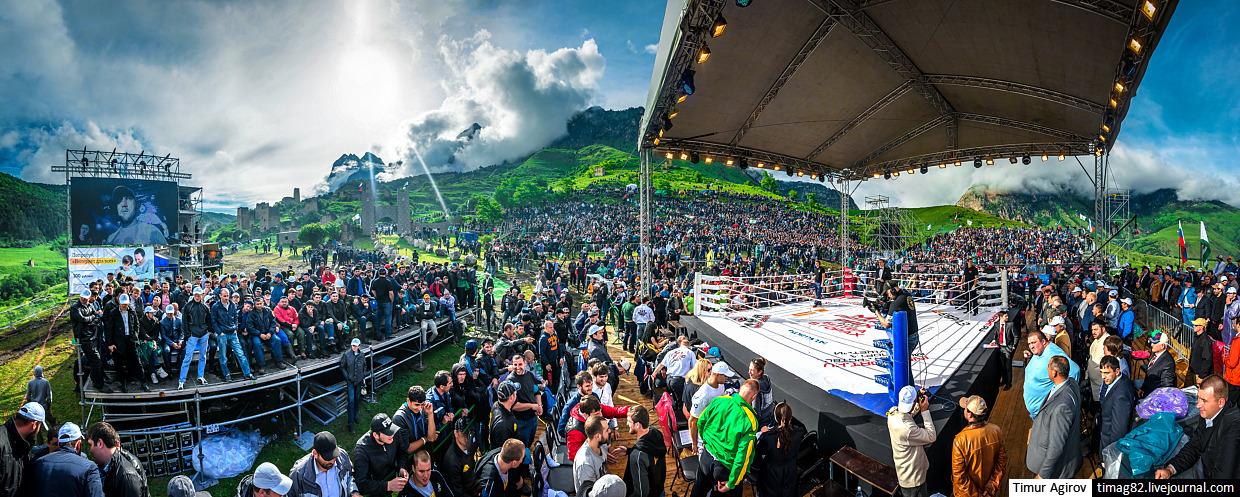 Массовое мероприятие - это заранее спланированное и определенное по месту, времени, количеству участников и причинам собрание людей, носящее характер праздника, культурного или рекламного мероприятия, либо деловой встречи.
1. Подготовка культурно-массового мероприятия сложный процесс, который требует ряд необходимый мер и этапов:
- положение о мероприятии;
- организационный план с указанием видов деятельности, сроках 
реализации, ответственных лиц;
- образцы полиграфической и сувенирной продукции 
- программа мероприятия
- карта-схема 
- сценарный план;
- медиаплан;
- разработка функциональных 
обязанностей сотрудников,
занятых в проведении мероприятия.
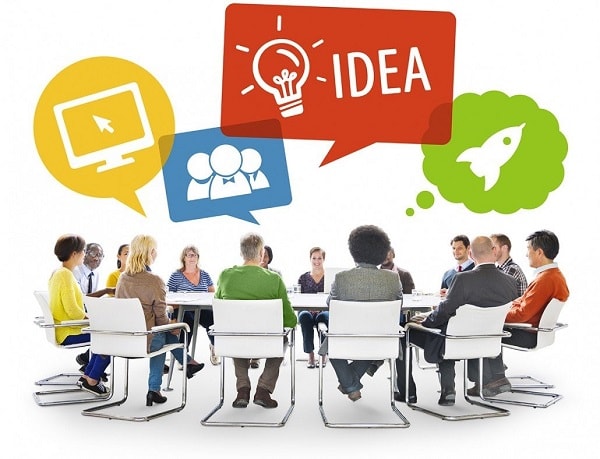 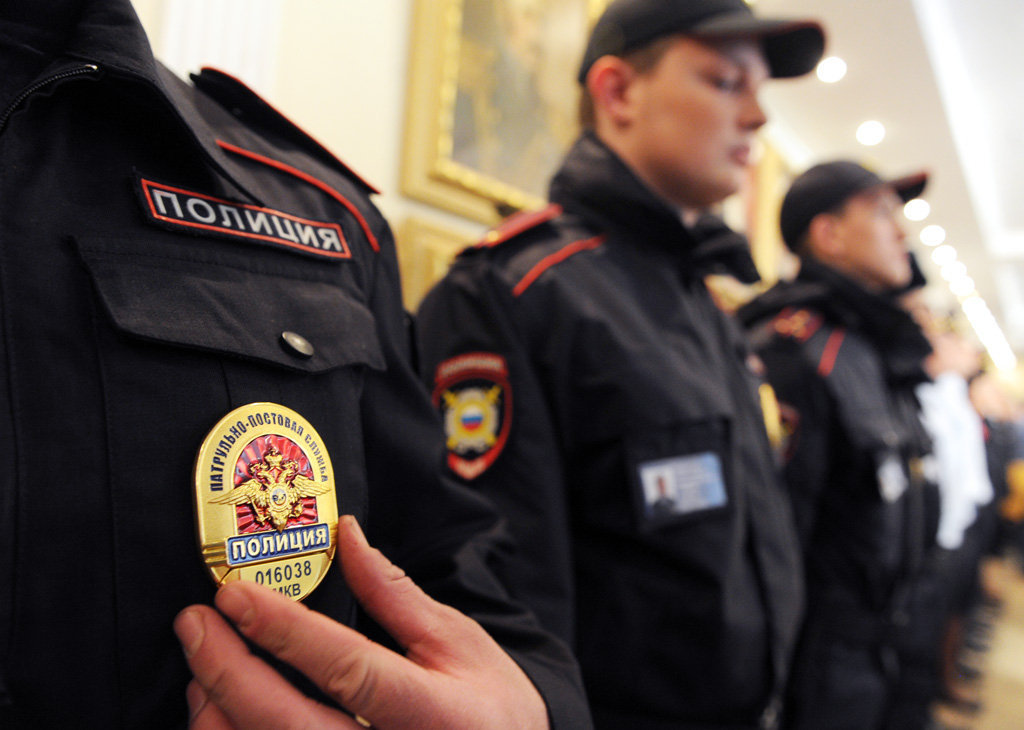 2. Обеспечение безопасных и комфортных условий проведения:
-	уведомление правоохранительных органов, органов пожарной безопасности, здравоохранения и др. о проведении мероприятия;
-	обеспечение пожарной безопасности;
-	охрана общественного порядка;
-	обеспечение работы бригады скорой медицинской помощи;
-	организация доступа и предоставление зрительных мест посетителям;
-	комфортные условия получения услуги потребителем;
-	уборка места проведения мероприятия до начала и после его окончания;
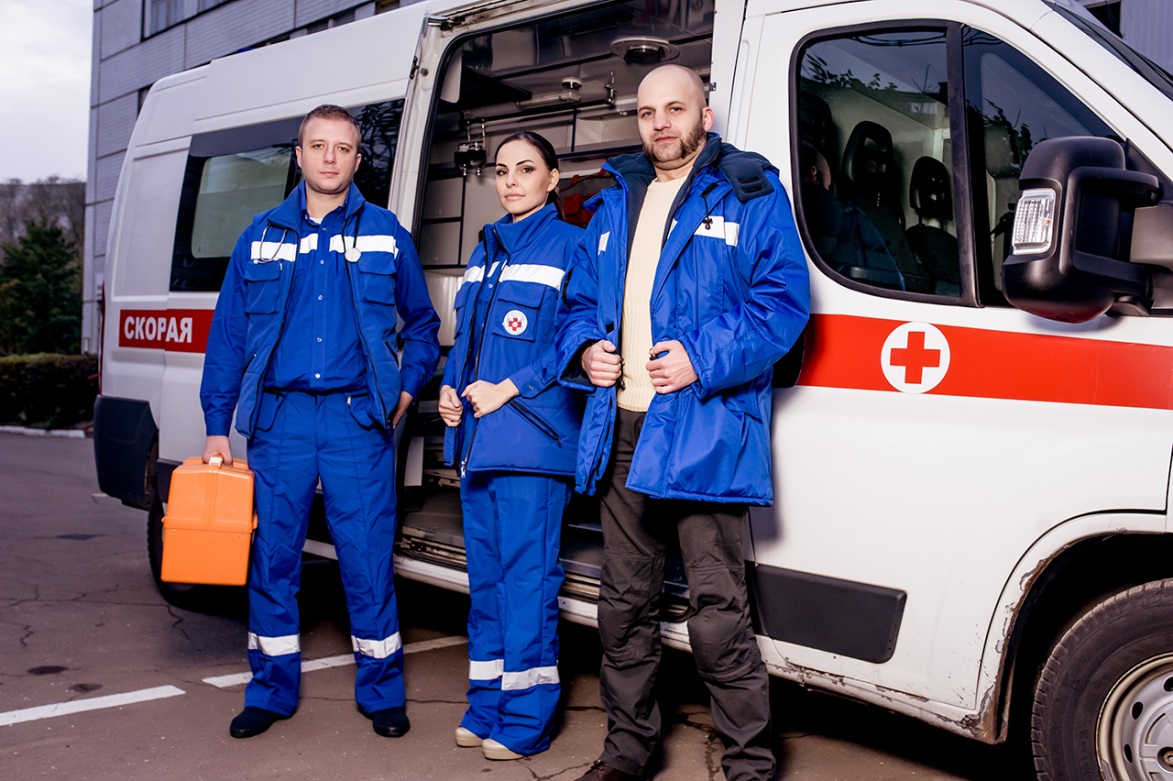 3. Материально-техническое обустройство мест проведения:
-	установка и оформление сцен;
-	оборудование сцен звукоусиливающей и световой аппаратурой;
-	оборудование сцен лазерным и видеооборудованием;
-	энергоснабжение;
-	обустройство точек питания, торговли тематической сувенирной, книжной, музыкальной, визуальной продукцией и др.;
-	принятие мер по исключению продажи спиртных, слабоалкогольных напитков, пива и прохладительных напитков в стеклянной и металлической таре в местах проведения мероприятия;
-	предоставление туалетов, контейнеров для твёрдых бытовых отходов;
-	предоставление мест для размещения медицинского персонала, сотрудников правоохранительных органов, оргкомитета;
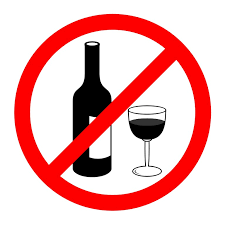 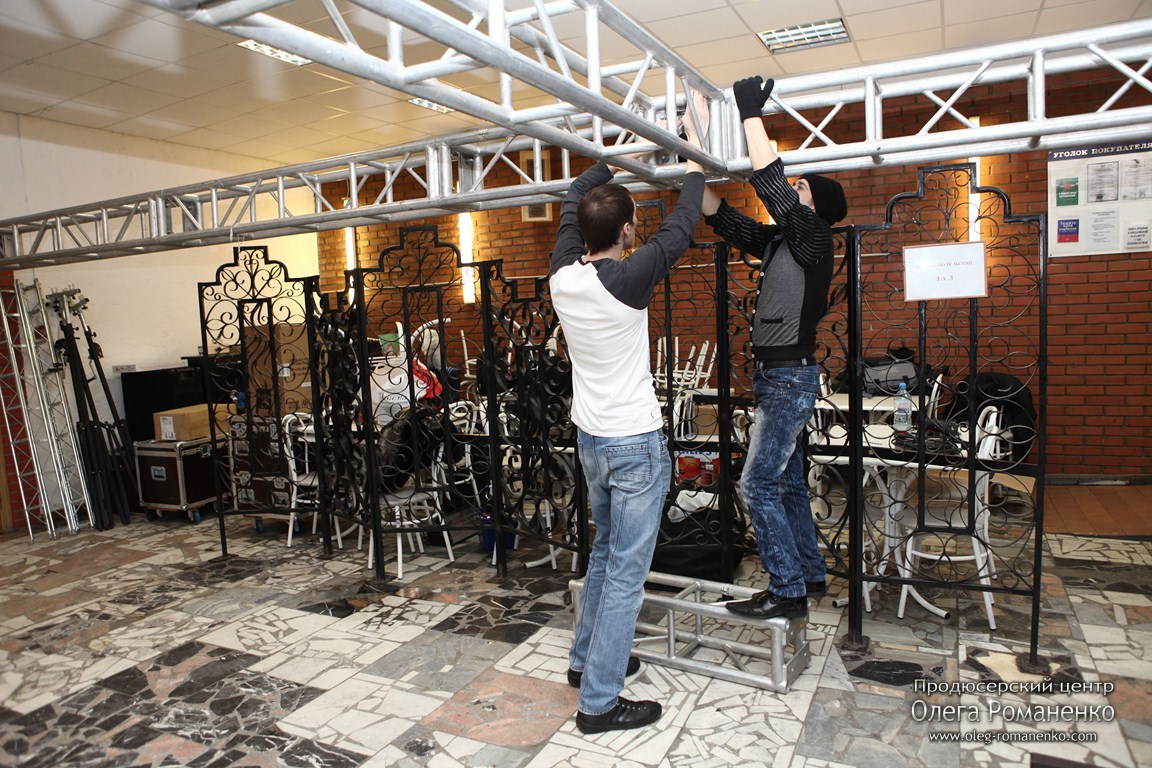 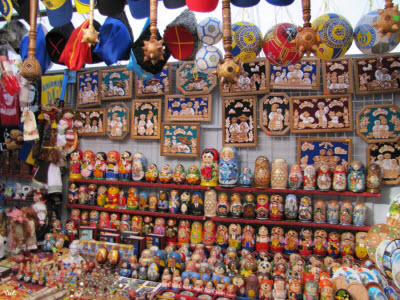 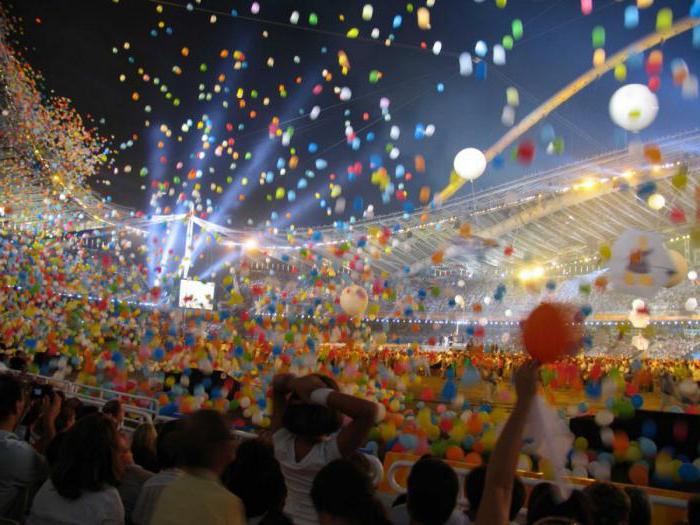 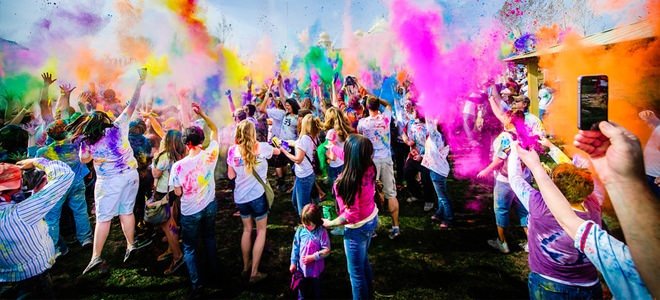 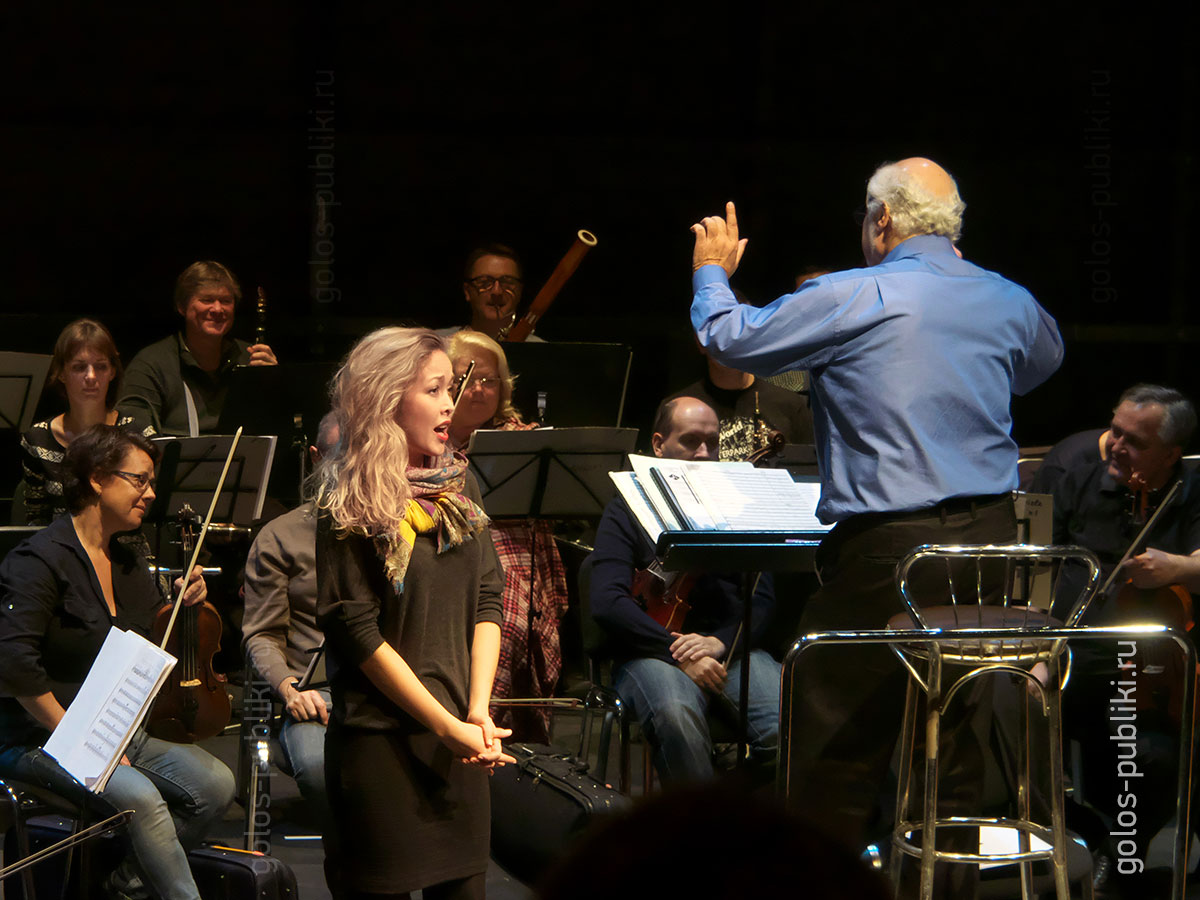 4. Осуществление деятельности согласно оргплану:
-	организация и координация репетиционного процесса;
-	проведение заседаний оргкомитетов;
-	размещение информации о мероприятии согласно медиаплану;
-	размещение правил пользования услугой (правила поведения) в общедоступных для потребителей местах на территории учреждения;
-	контроль выполнения сотрудниками функциональных обязанностей
При подготовке и проведении мероприятий, нужно помнить, что существуют
определенные требования, которые необходимо соблюдать, чтобы достичь поставленных
целей:
1.Мероприятие не самоцель, 
а средство воспитания, 
оно должно создавать цельность настроения.
2. Следует стремиться к вовлечению в 
действие широкого круга участников, чтобы
каждый мог быть активен, проявить
 свои знания, способности. Идеальный вариант, когда все 
присутствующие могут принять участие.
3. Мероприятие не должно быть перегружено и затянуто. Принцип: «игра должна
закончиться чуть раньше, чем она надоест».
4. При проведении детских мероприятий нельзя ориентироваться на уже
достигнутый уровень развития детей. Необходимо предусматривать и перспективу
развития. Вместе с тем, нельзя ориентироваться и на завышенный уровень развития.
5. Мероприятие должно быть захватывающим, 
что зависит от форм подачи
материала, активности участников. 
Чем красочнее и ярче подаваемый материал, 
тем сильнее будет его влияние на 
эмоциональную атмосферу.
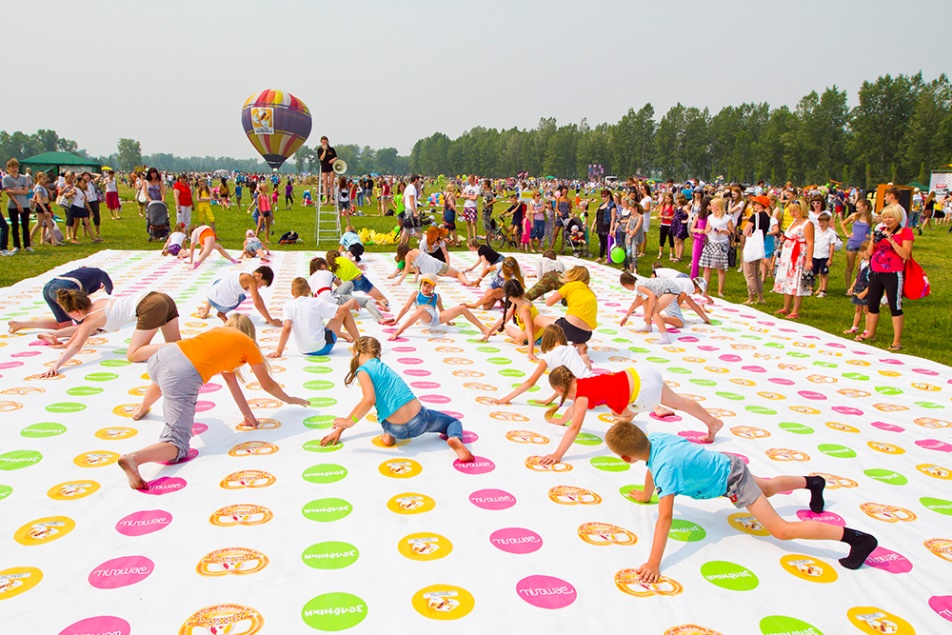 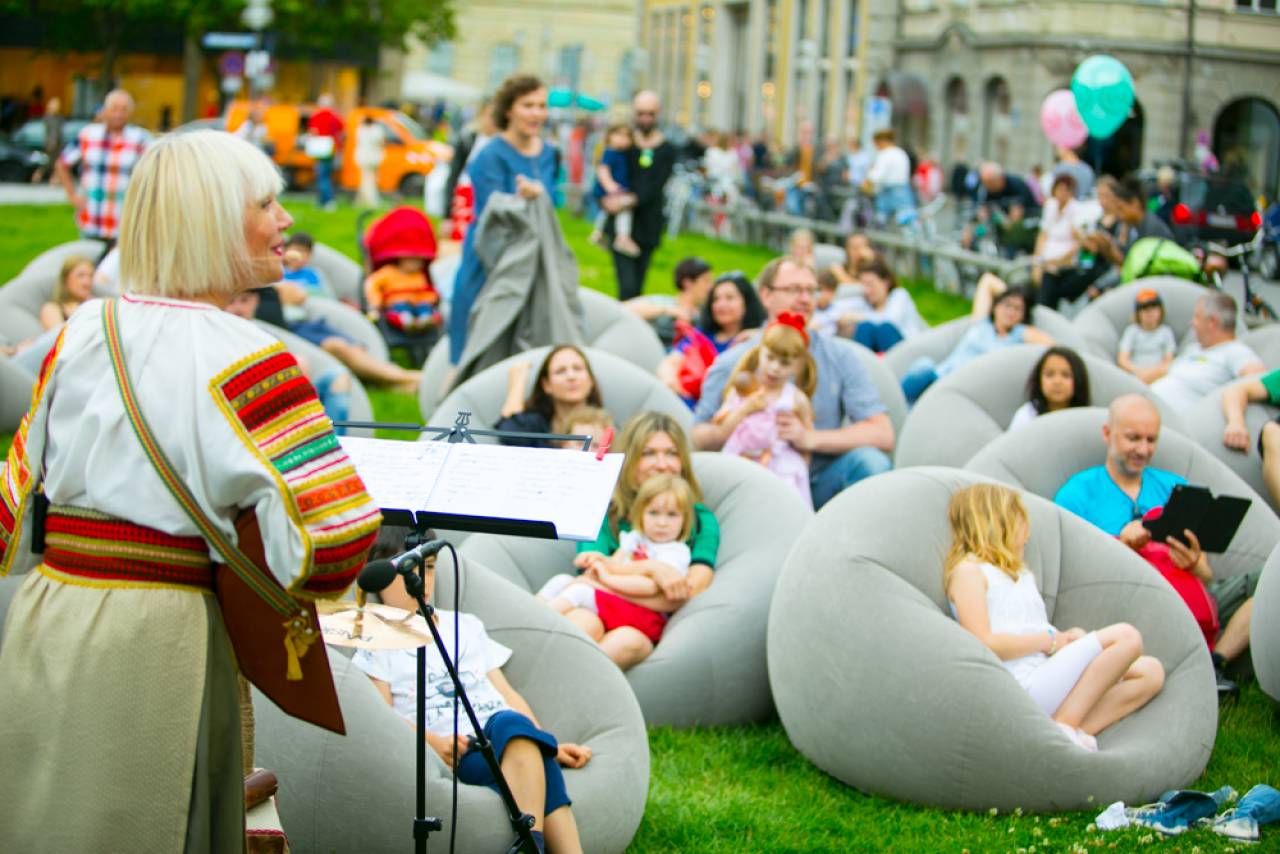 Также необходимо:

 Выбрать оптимальный материал с учетом основных целей, методов и приемов на
каждом этапе мероприятия.
 Продумать все, что может обеспечить четкость проведения мероприятия.
 Выбрать оптимальные ритм и темп проведения в соответствии с настроением.
 Предусмотреть элементы неожиданности, «изюминки».
 Обеспечить разнообразие форм и творческий характер деятельности участников.
 Выстроить взаимосвязь этапов, связь данного мероприятия с предыдущими и
последующими (если таковые предусмотрены)
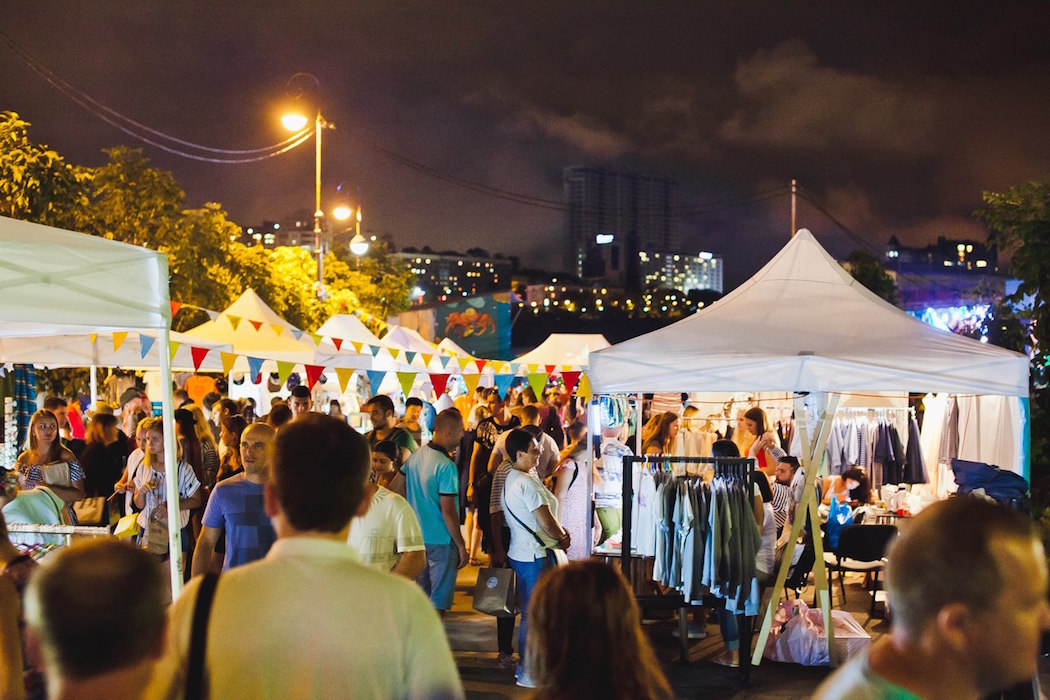 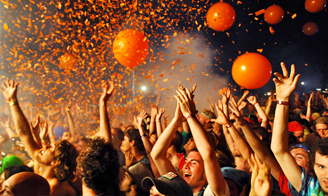 Успех зависит и от ведущего. Слагаемыми успеха являются: